REPUBLIKA HRVATSKAMINISTARSTVO VANJSKIH I EUROPSKIH POSLOVANATJEČAJ za prijavu programa/projekata udruga - društava prijateljstva u svrhu ostvarenja financijske potpore u 2018. godini
TKO SE MOŽE PRIJAVITI?
UDRUGE – DRUŠTVA PRIJATELJSTVA
koja potiču, promiču i unapređuju prijateljske odnose i suradnju Republike Hrvatske i drugih država s kojima je uspostavljena suradnja, što treba biti jasno vidljivo iz statuta udruge.
CILJ NATJEČAJA
Promicanje i unapređivanje prijateljskih odnosa između Republike Hrvatske i drugih država putem promocije kulture, jezika, izvedbenih umjetnosti, kroz organizaciju i provedbu aktivnosti.
PRIHVATLJIVE AKTIVNOSTI
Organiziranje i provedba:
izložbi 
koncerata
filmskih projekcija 
predavanja 
dana/tjedana kulture
PRIHVATLJIVI TROŠKOVI
usluge promidžbe
tiskanja letaka, brošura namijenjenih potrebama projekta 
izdaci za troškove plaća i naknada izvoditeljima aktivnosti projekta
putni troškovi
SADRŽAJ PRIJAVE
Sve zainteresirane udruge - društva prijateljstva dužne su svoje projekte prijaviti na propisanim obrascima, uz detaljan opis projekta kojeg prijavljuju za dobivanje financijske podrške iz dijela prihoda od igara na sreću raspoloživih u Državnom proračunu u 2018. godini.

Sve propisane obrasce treba potpisati i ovjeriti pečatom ovlaštena osoba podnositelj zahtjeva i voditelj projekta te dostaviti u izvorniku.

Ovim se natječajem planira financirati okvirno 60 projekata.
NAČIN I ROK ZA PODNOŠENJE PRIJAVA
Natječaj će biti objavljen početkom ožujka 2018. godine. Rok za podnošenje prijava unutar ovog natječaja je 30 dana od dana objave.
Prijave na natječaj dostavljaju se poštom ili osobno u pisarnici Ministarstva vanjskih i europskih poslova na adresu: Ministarstvo vanjskih i europskih poslova Republike Hrvatske, Trg Nikole Šubića Zrinskog 7-8, 10 000 Zagreb s naznakom: „Prijava na natječaj udruga - društava prijateljstva“. Osobna dostava može se izvršiti u vremenu rada pisarnice, Đorđićeva 4, od ponedjeljka do petka, od 8.00 -16.00 sati.
Prijave s prijemnim štambiljem Ministarstva vanjskih i europskih poslova ili poštanskim žigom nakon 30 dana od dana objave, odnosno zaprimljene nakon roka, smatrat će se zakašnjelima i neće se razmatrati.
PRIJAVA KOJE SE NEĆE RAZMATRATI
koja je dostavljena osobno ili poslana poštom nakon roka za podnošenje prijava od 30 dana od objave na internetskim stranicama Ministarstva vanjskih i europskih poslova;
koja nije potpuna ili sadrži odstupanja ili dijelove koji nisu u skladu s natječajem i dokumentacijom za prijavu;
koja nije napisana na propisanom obrascu za natječaj te je podnesena na drugi način, suprotno uvjetima ovog natječaja;
ako obrazac za prijavu i obrazac za procjenu proračuna projekta nisu čitko i u cijelosti popunjeni, odnosno napisani na računalu (rukom ispisani obrasci neće biti uzeti u razmatranje);
koja ne udovoljava svim propisanim uvjetima natječaja i dokumentaciji za prijavu.
ODABIR I NAČIN OCJENJIVANJA PRIJAVE
Otvaranje prijava projekata obavit će Stručno povjerenstvo za otvaranje prijava i provjeru ispunjavanja propisanih uvjeta prijavljenih projekata.

Ocjenu prijavljenih projekata obavit će Stručno povjerenstvo za ocjenjivanje prijavljenih projekata.

Potpredsjednica Vlade Republike Hrvatske i ministrica vanjskih i europskih poslova će, na temelju prijedloga Stručnog povjerenstva, donijeti odluku o dodjeli financijske potpore.
Povjerenstvo će ocijeniti kvalitetu predloženog projekta u skladu s posebnim kriterijima na način da se boduju:

operativni kapaciteti prijavitelja (i partnera) i dosadašnje iskustvo 
kvaliteta i relevantnost projekta na način da će kao najkvalitetniji biti ocijenjeni oni projekti koji imaju najveći učinak na širu zajednicu
realan prikaz troškova projekta

Bez obzira na kvalitetu predloženog projekta, neće se odobriti financijska sredstva za aktivnosti koje se već financiraju iz državnog proračuna i po posebnim propisima kada je u pitanju ista aktivnost, koja se provodi na istom području, u isto vrijeme i za iste korisnike, osim ako se ne radi o koordiniranom sufinanciranju iz više različitih izvora.
VISINA FINANCIJSKE POTPORE
Ukupna vrijednost natječaja je 2.100.000,00 kuna (slovima: dvamilijunastotisućakuna) u okviru raspoloživih sredstava od igara na sreću u Državnom proračunu u 2018. godini, razdjel 048 Ministarstvo vanjskih i europskih poslova, glava 04805 Ministarstvo vanjskih i europskih poslova, u području kulture, za aktivnost A776056 – Programi društva prijateljstva Republike Hrvatske.
UGOVARANJE
Prijavitelji kojima se odobri financijska potpora obvezni su, u roku od 30 dana od datuma objave Odluke o dodjeli financijske potpore, potpisati Ugovor o dodjeli financijskih sredstava za provedbu projekta s Ministarstvom vanjskih i europskih poslova.
ROK I NAČIN OBJAVE PRIHVAĆENIH PROJEKATA
Rezultati natječaja i Odluka o dodjeli financijske potpore biti će objavljeni na internetskoj stranici Ministarstva vanjskih i europskih poslova www.mvep.hr u roku od osam dana nakon donošenja Odluke potpredsjednice Vlade Republike Hrvatske i ministrice vanjskih i europskih poslova. 

Prijaviteljima čiji projekti nisu prihvaćeni za financiranje ovim natječajem, Ministarstvo vanjskih i europskih poslova će pisanim putem dostaviti obavijest o razlozima nefinanciranja njihovog projekta u roku od osam dana od donošenja odluke.
PRAVO PRIGOVORA
Svi prijavitelji čije prijave ne zadovoljavaju administrativne uvjete prijave prigovor mogu dostaviti pisanim putem u roku od osam radnih dana od zaprimanja obavijesti.

Prigovor na odluku o dodjeli financijske potpore prijavitelji mogu dostaviti pisanim putem u roku od osam dana od dana objave iste.

Prigovori se dostavljaju na adresu: Ministarstvo vanjskih i europskih poslova Republike Hrvatske, Trg Nikole Šubića Zrinskog 7-8, 10 000 Zagreb. 

Prigovore će rješavati Stručno povjerenstvo za rješavanje prigovora.
DODATNE INFORMACIJE
Prijavitelji koji će u tijeku roka za podnošenje prijava na natječaj imati potrebu za dodatnim pojašnjenjem dokumentacije, kao i ostalih uvjeta iz natječaja, mogu dostaviti pisani upit na e-mail adresu: drustva-prijateljstva@mvep.hr
HVALA NA PAŽNJI!
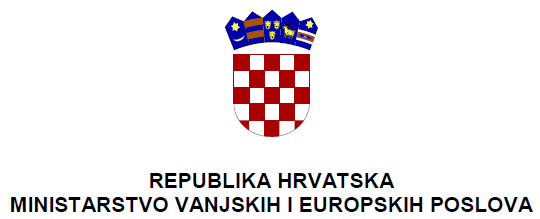